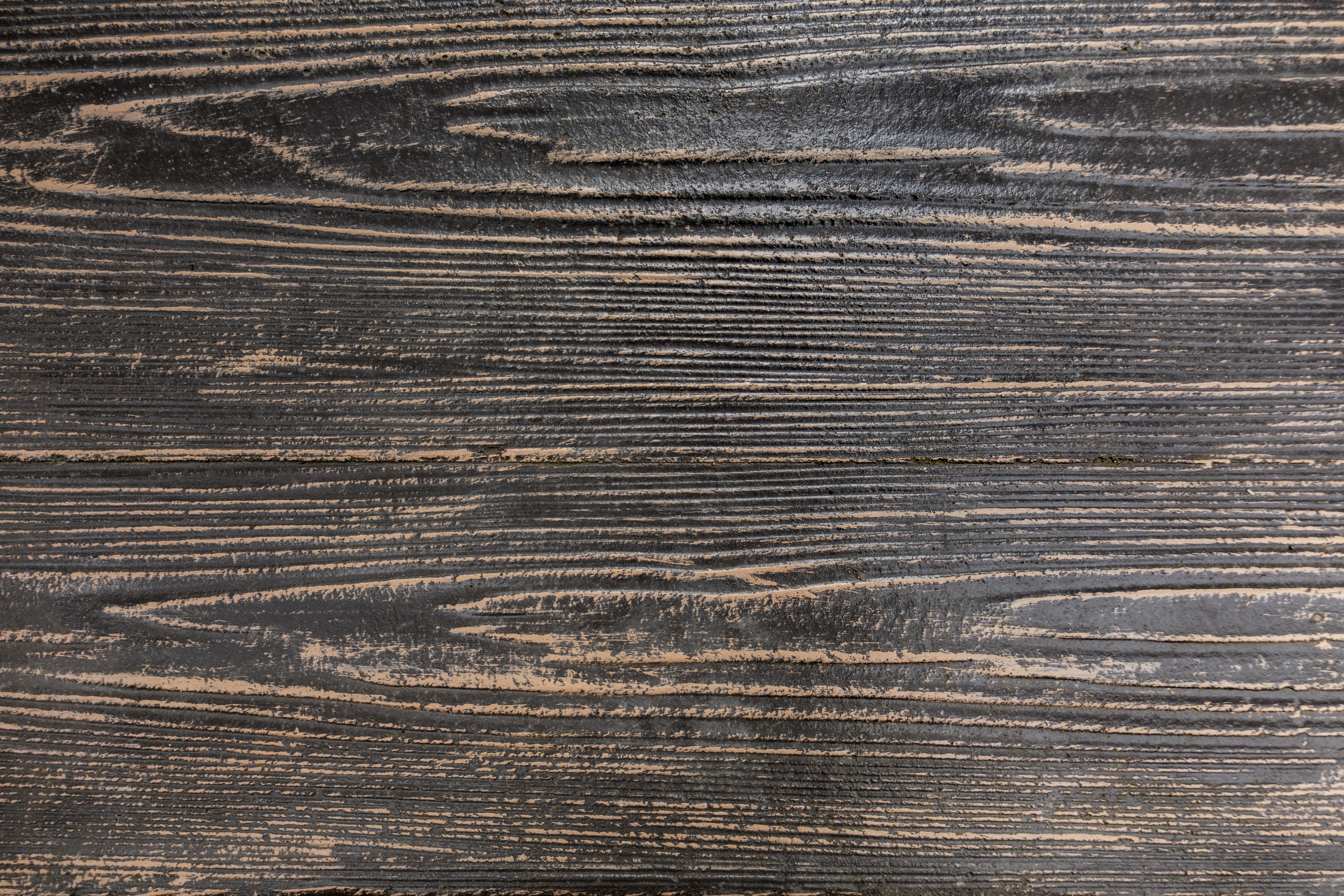 The Road to Emmaus
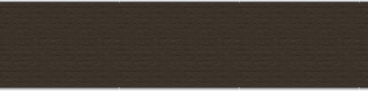 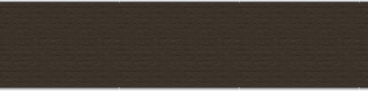 Y1 
https://www.youtube.com/watch?v=K3QkZsKLU2o
Y2 
https://www.youtube.com/watch?v=PPsWHNa84Tc
Bible Detectives…
The Road to Emmaus Map
The Road to Emmaus Map
What are they thinking?What are they saying?
The Road to Emmaus
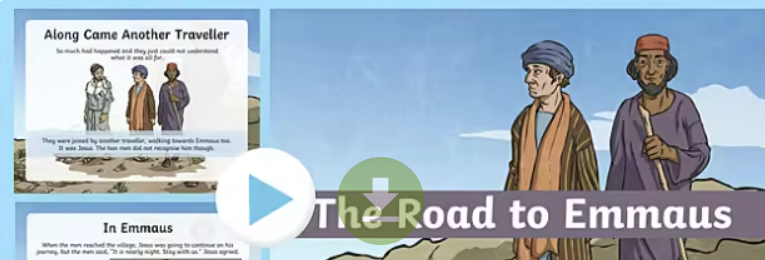 What’s your opinion?
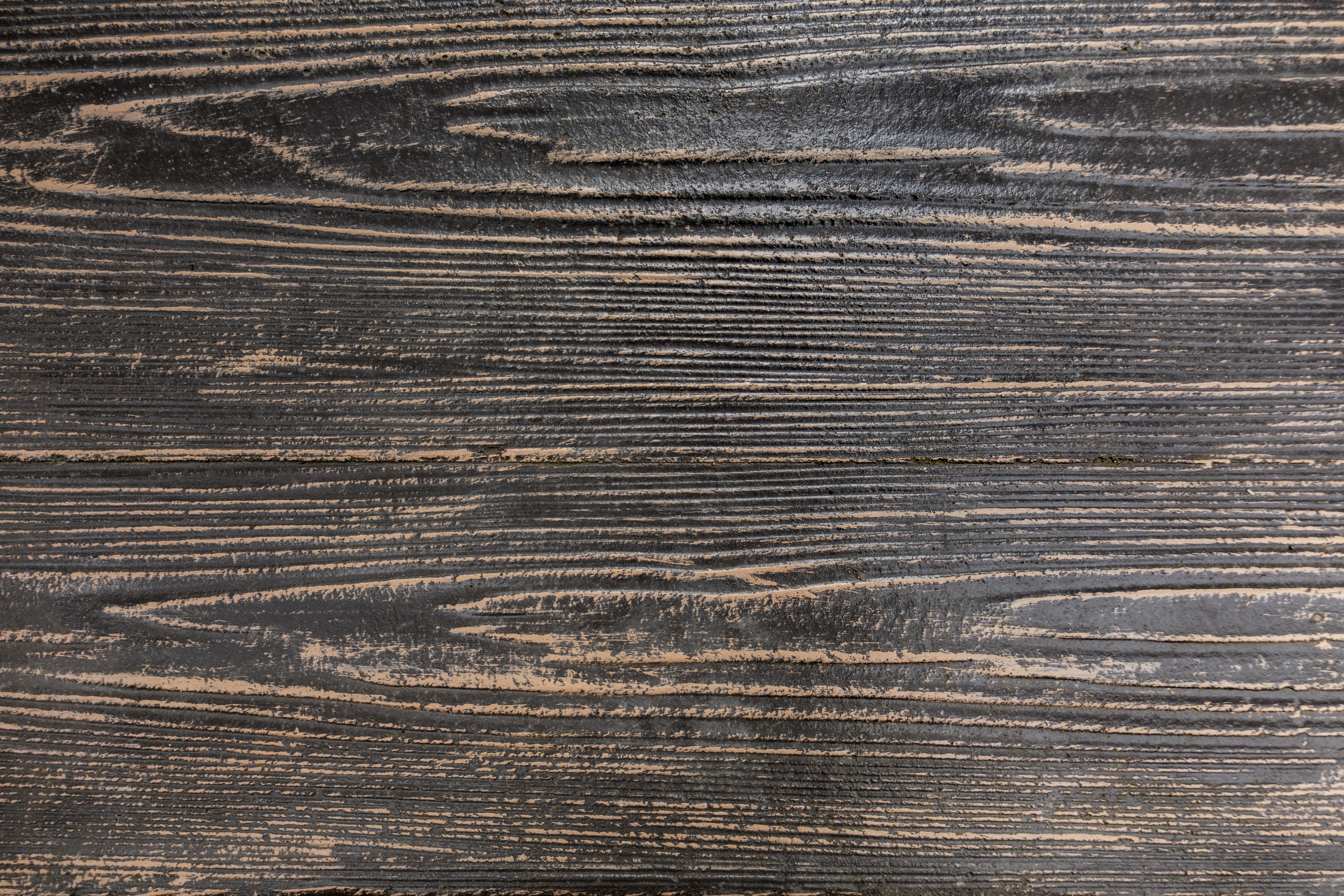 Doubting Thomas
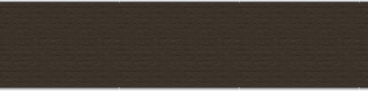 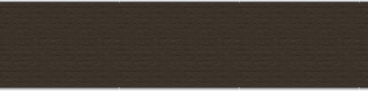 https://www.youtube.com/results?sp=mAEB&search_query=miracle+maker+thomas4
The Miracle Maker
Doubting Thomas
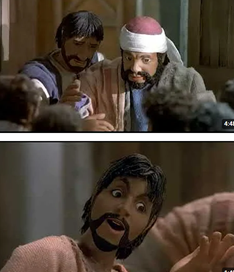 What is Peter thinking?What is Thomas sayingsaying?
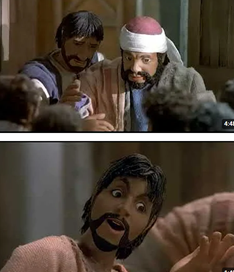 What’s your opinion?
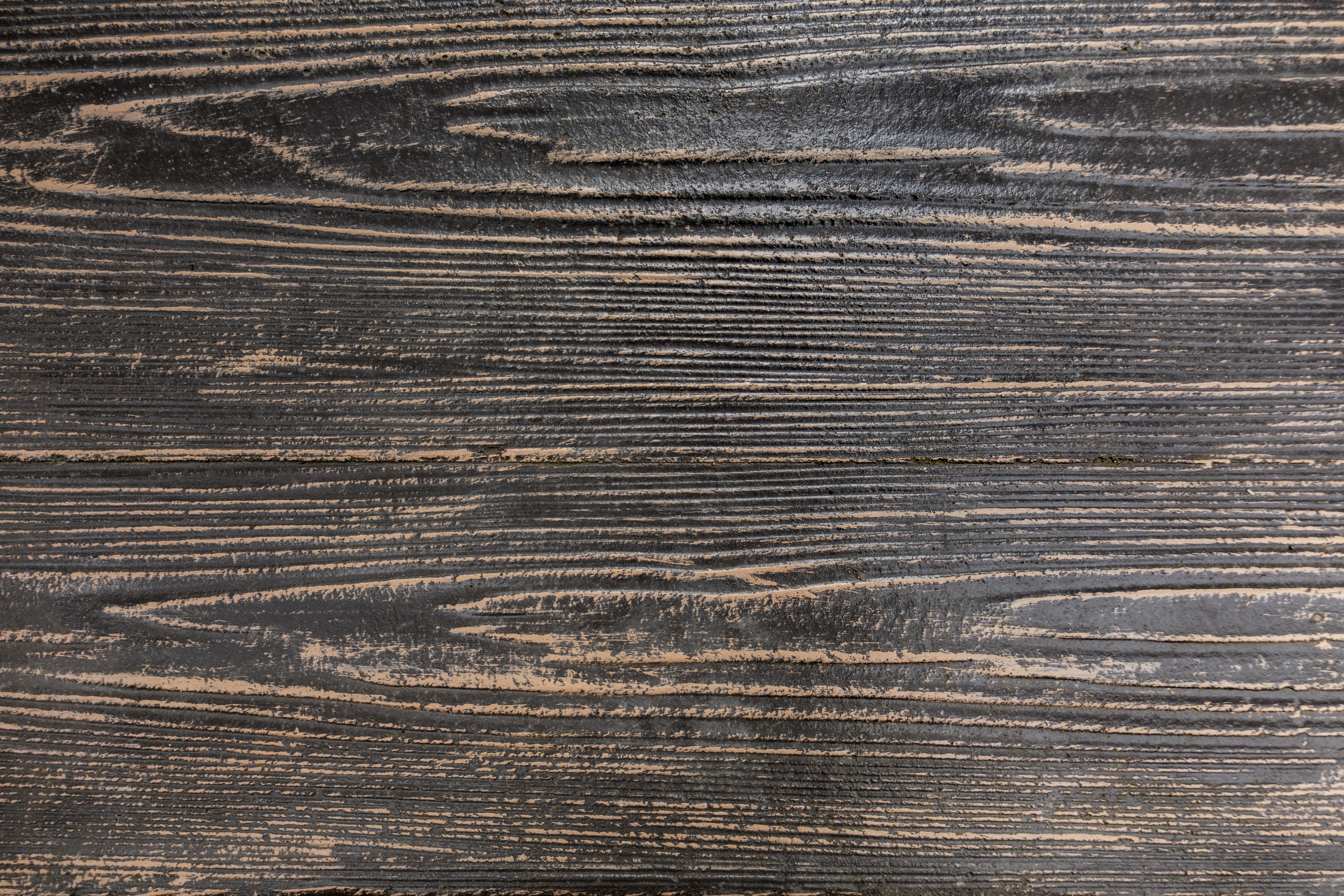 Title Lorem Ipsum Dolor